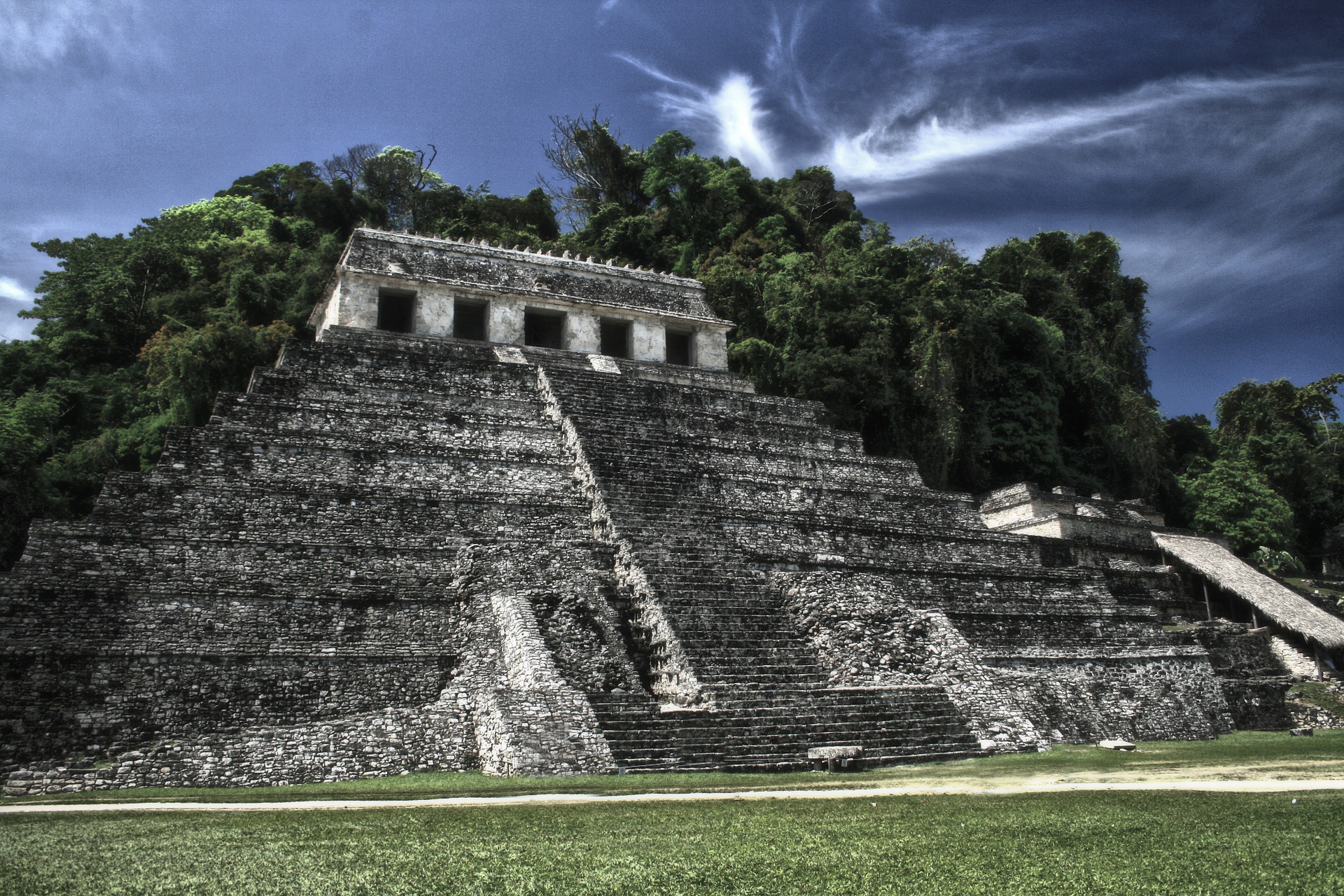 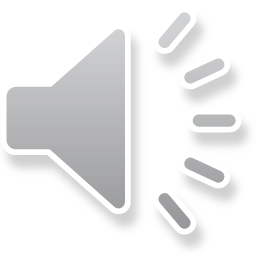 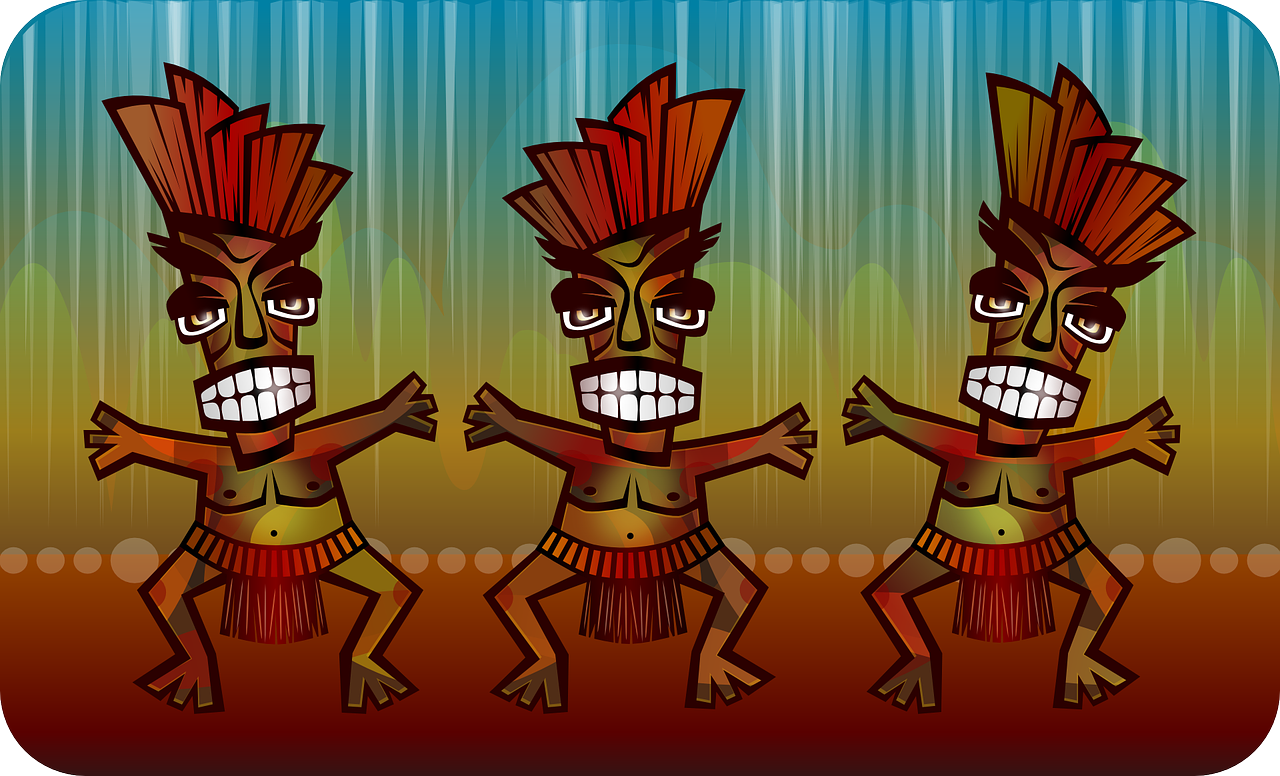 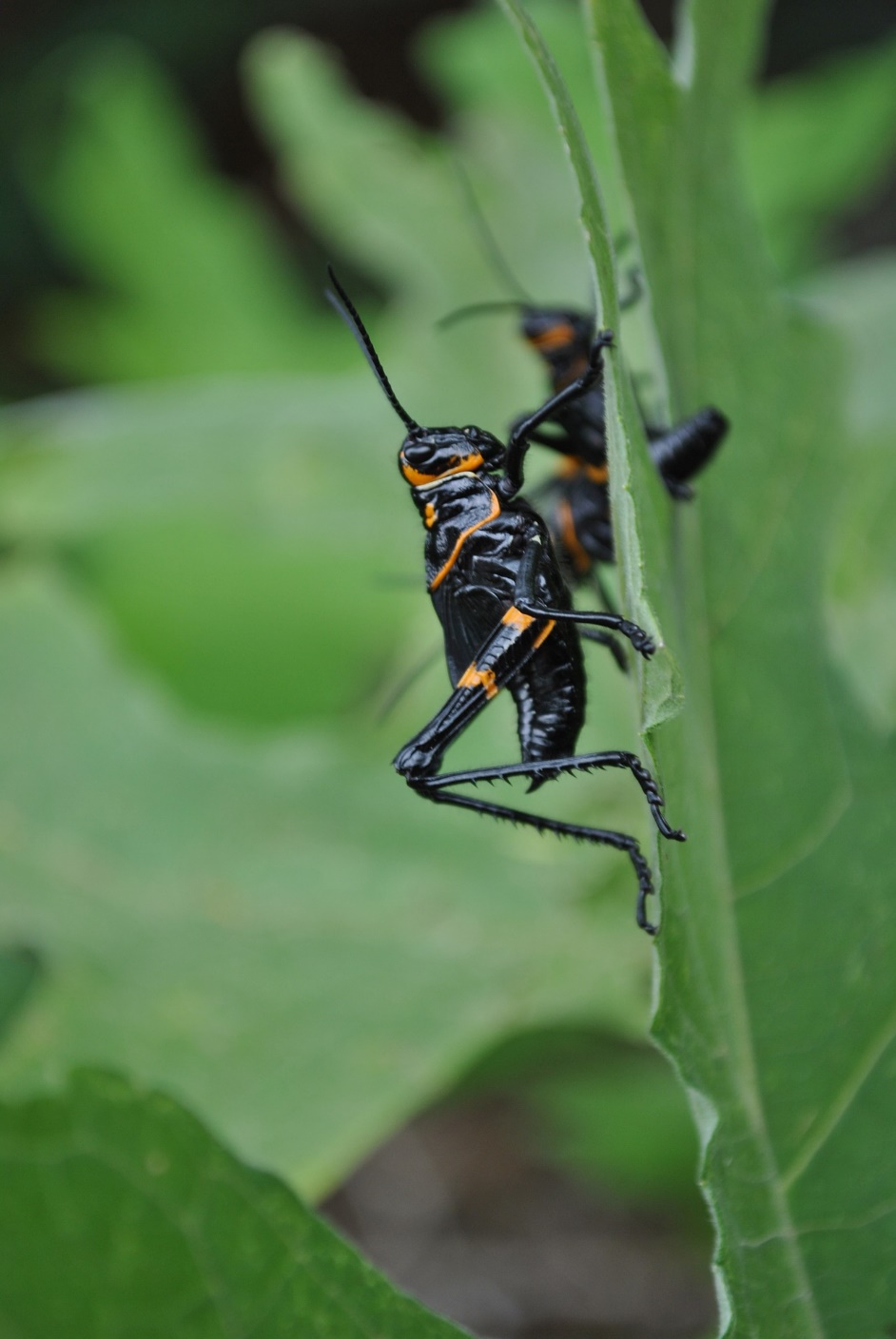 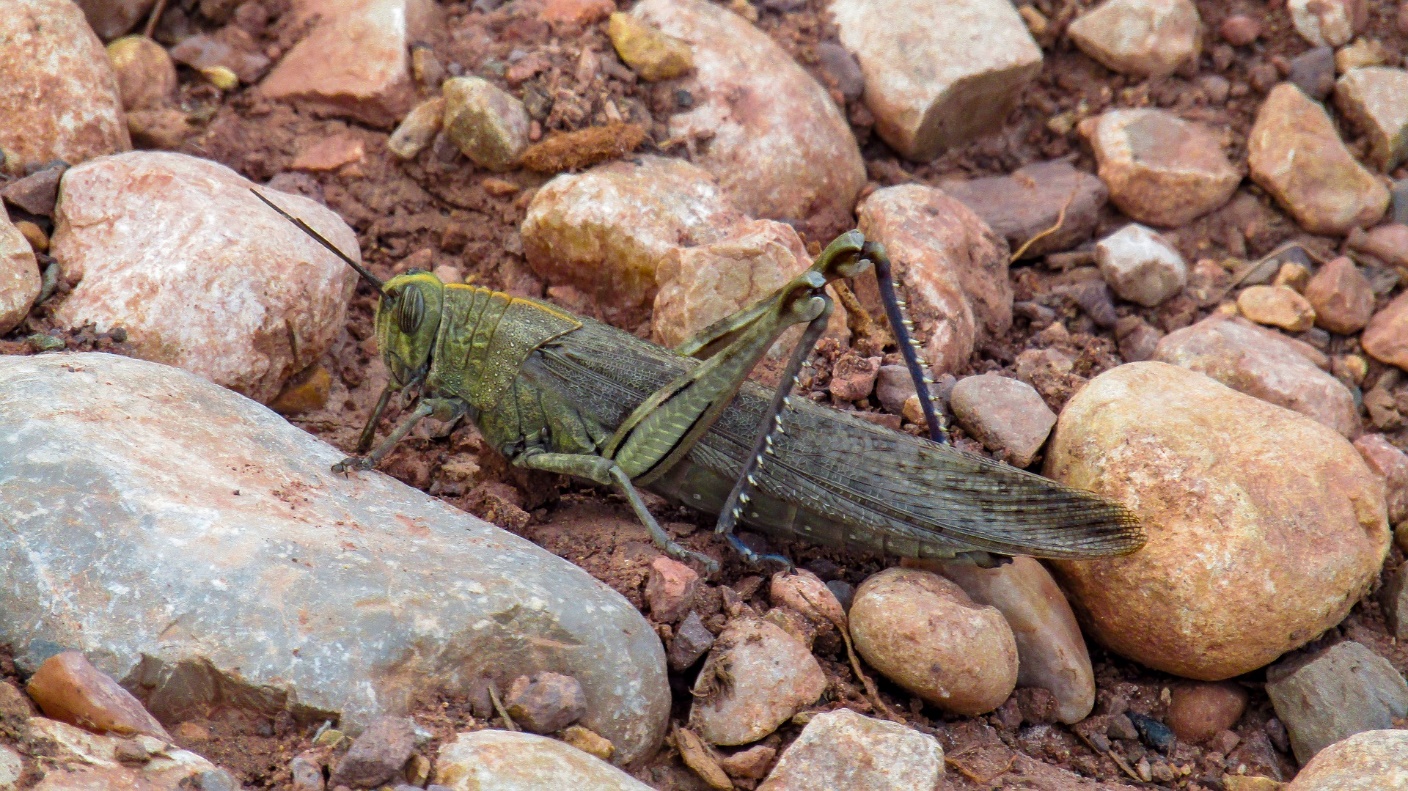 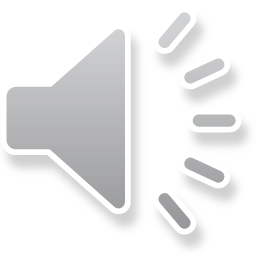 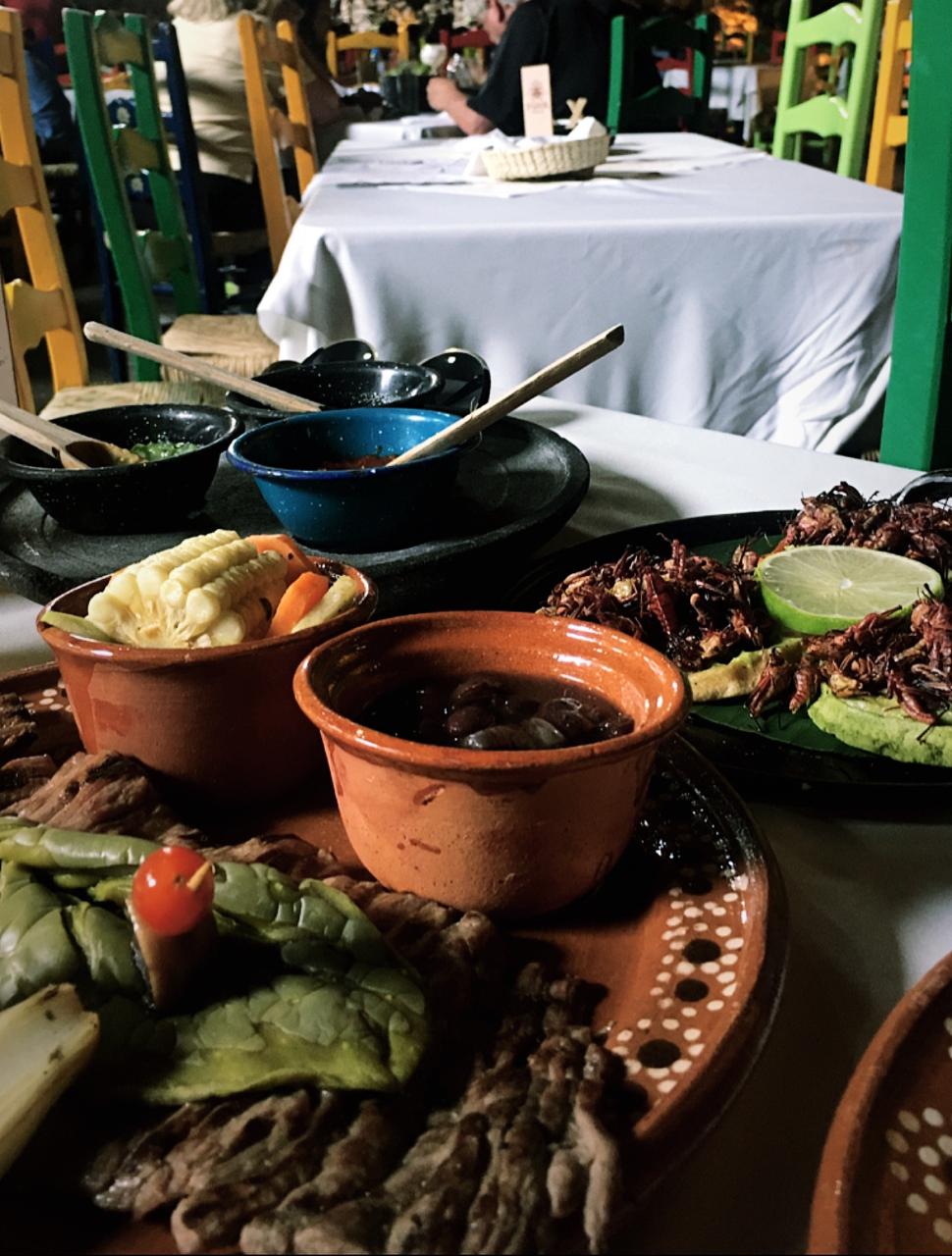 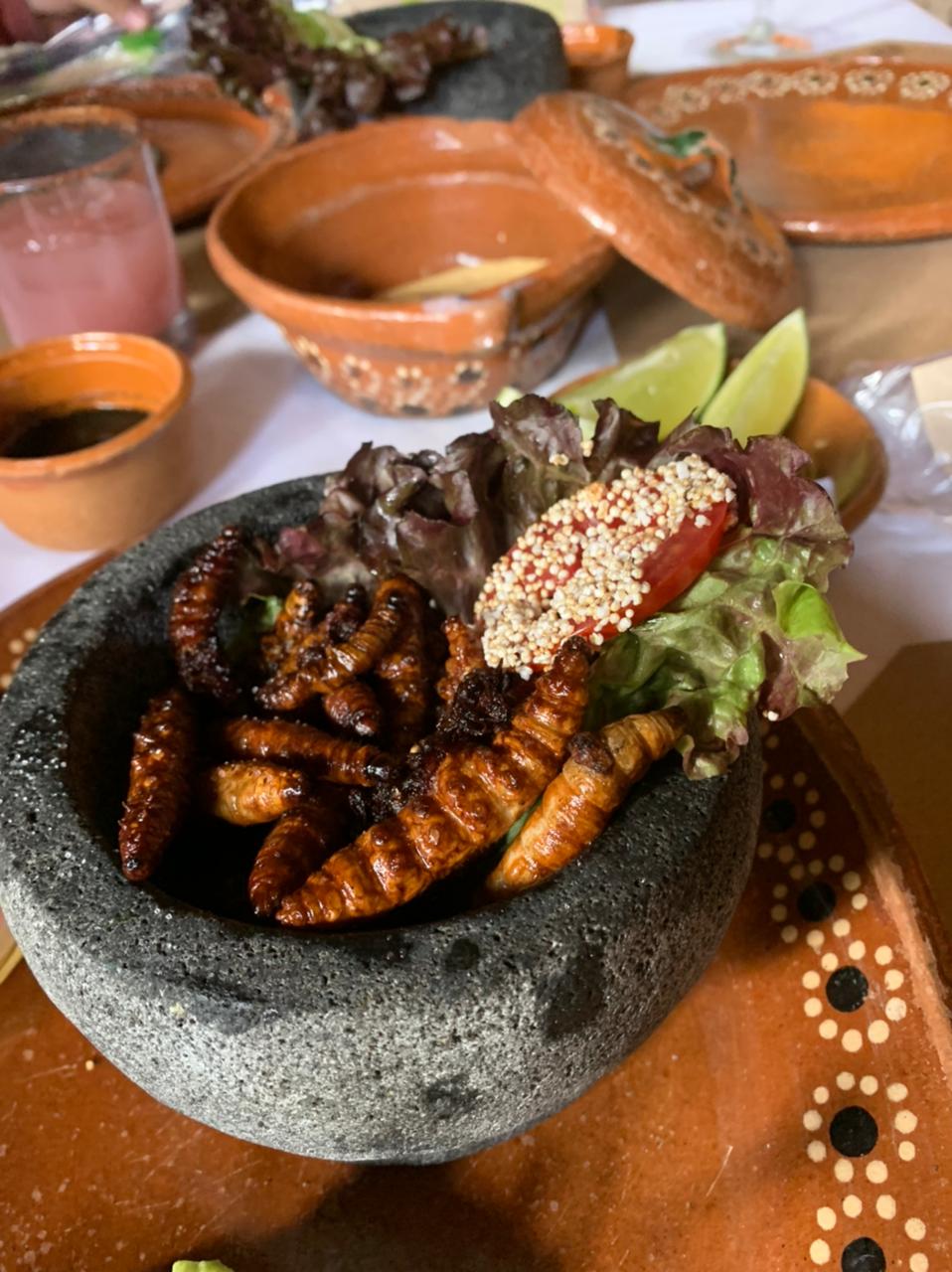 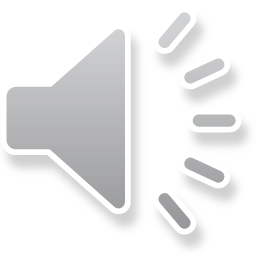 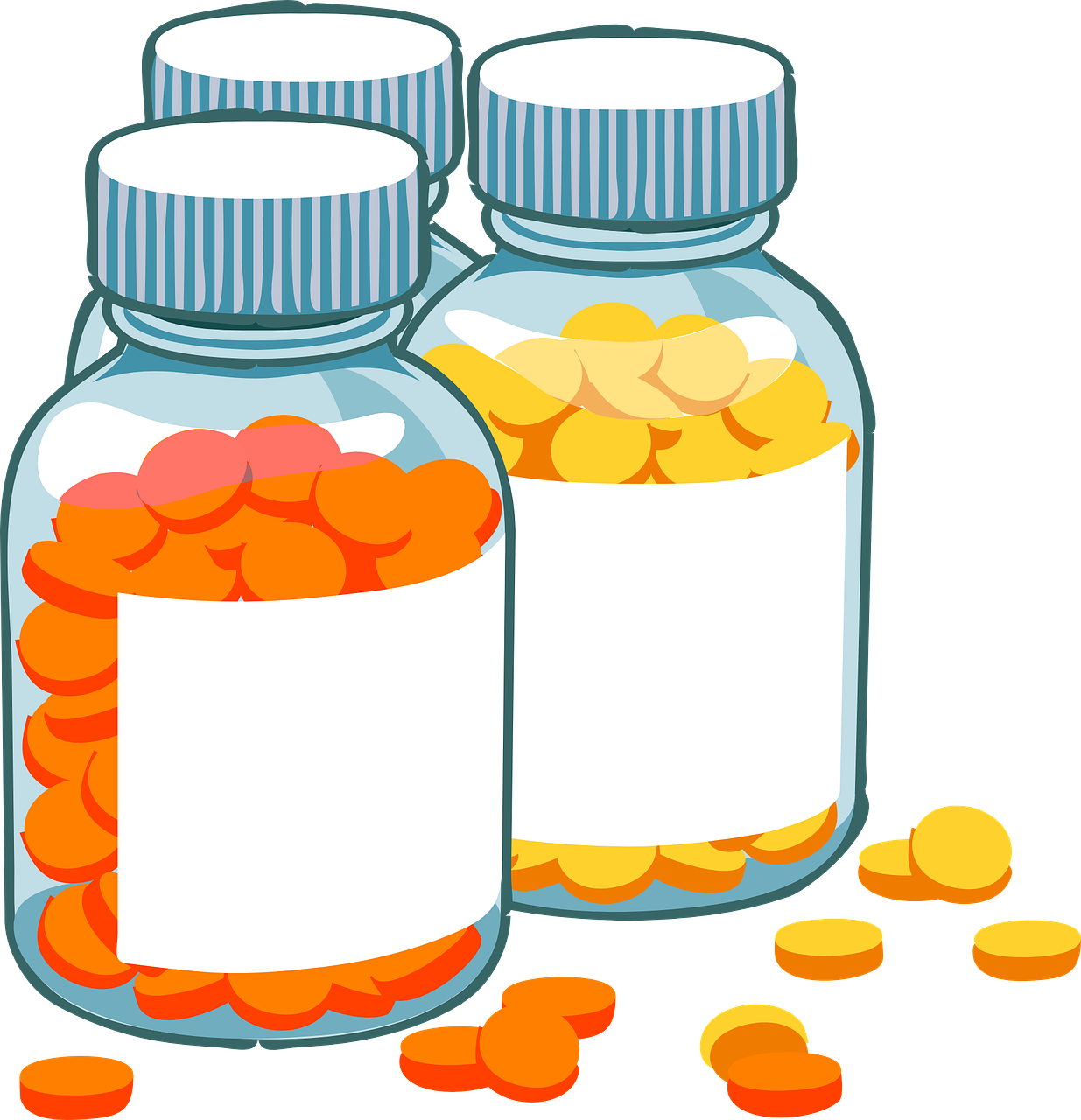 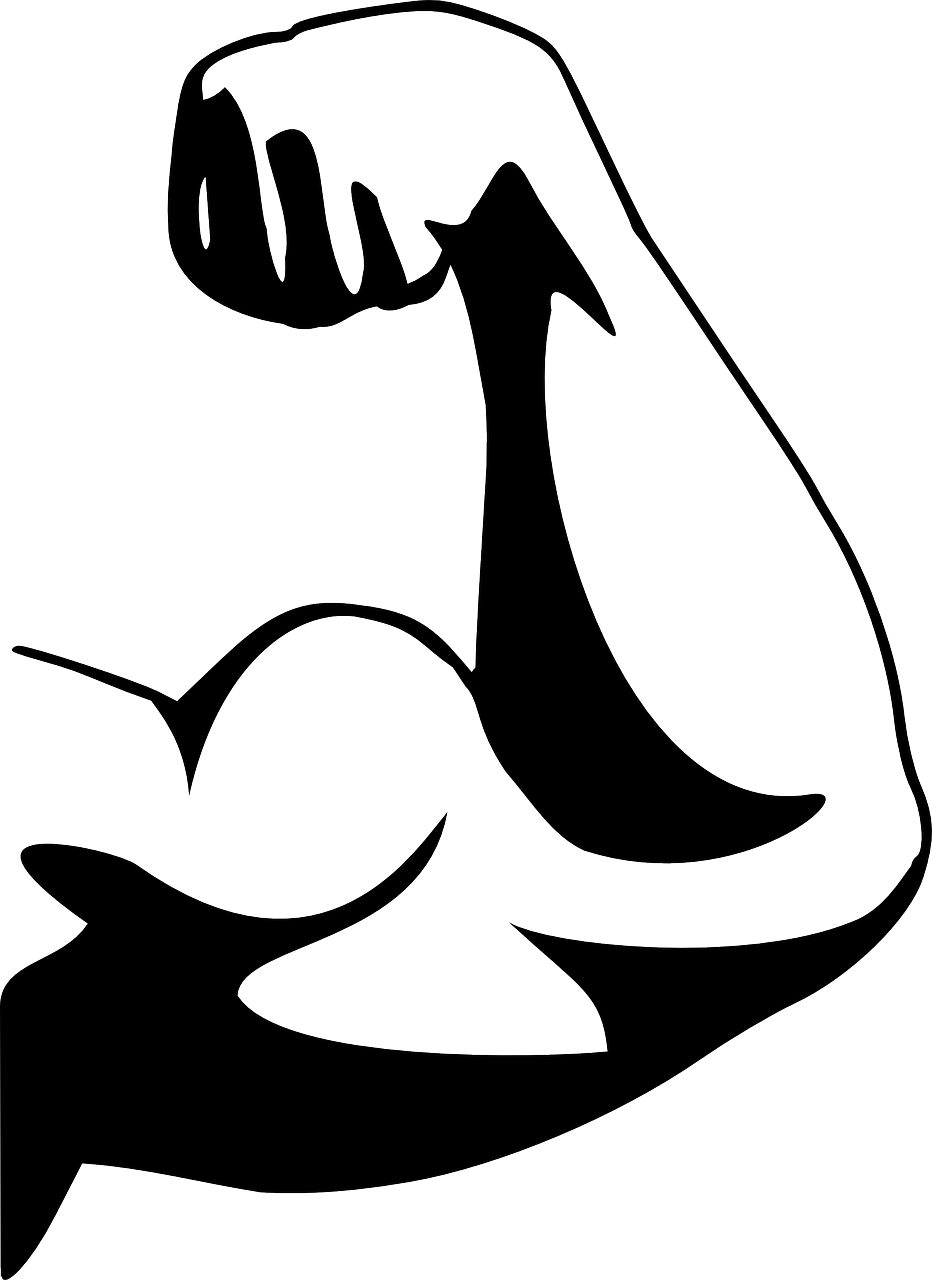 B12
B1
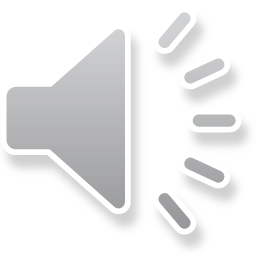 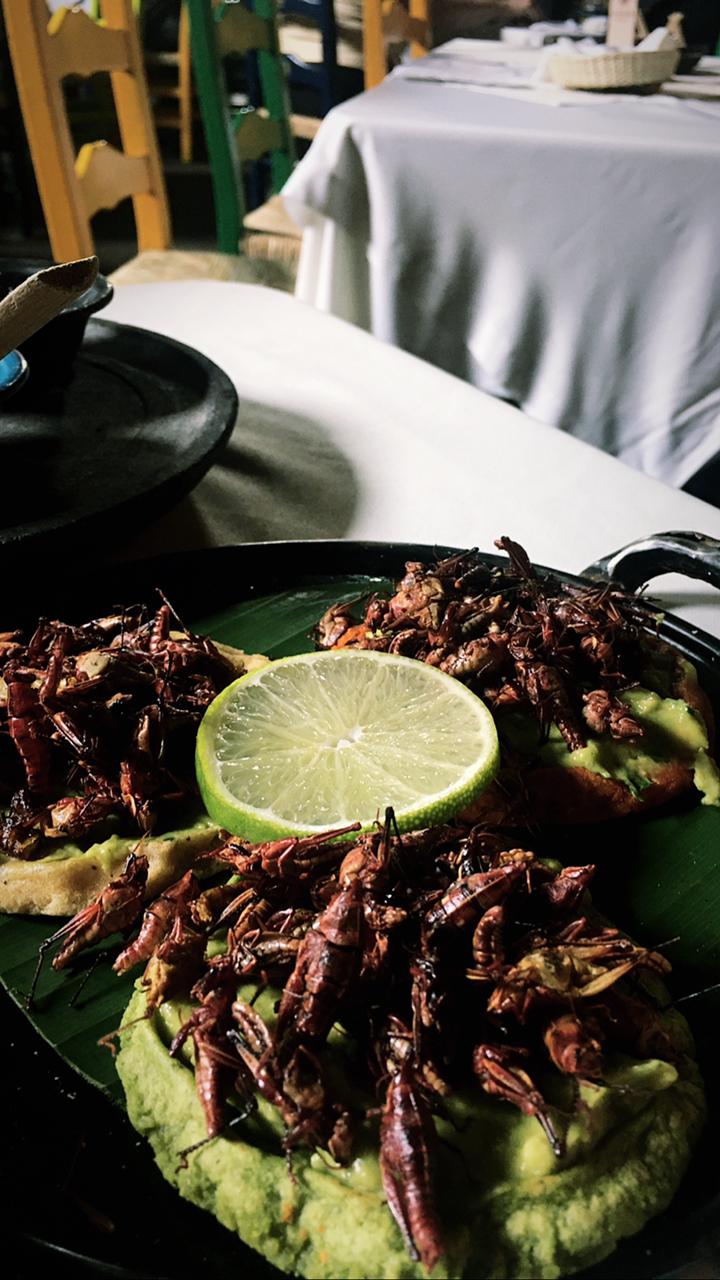 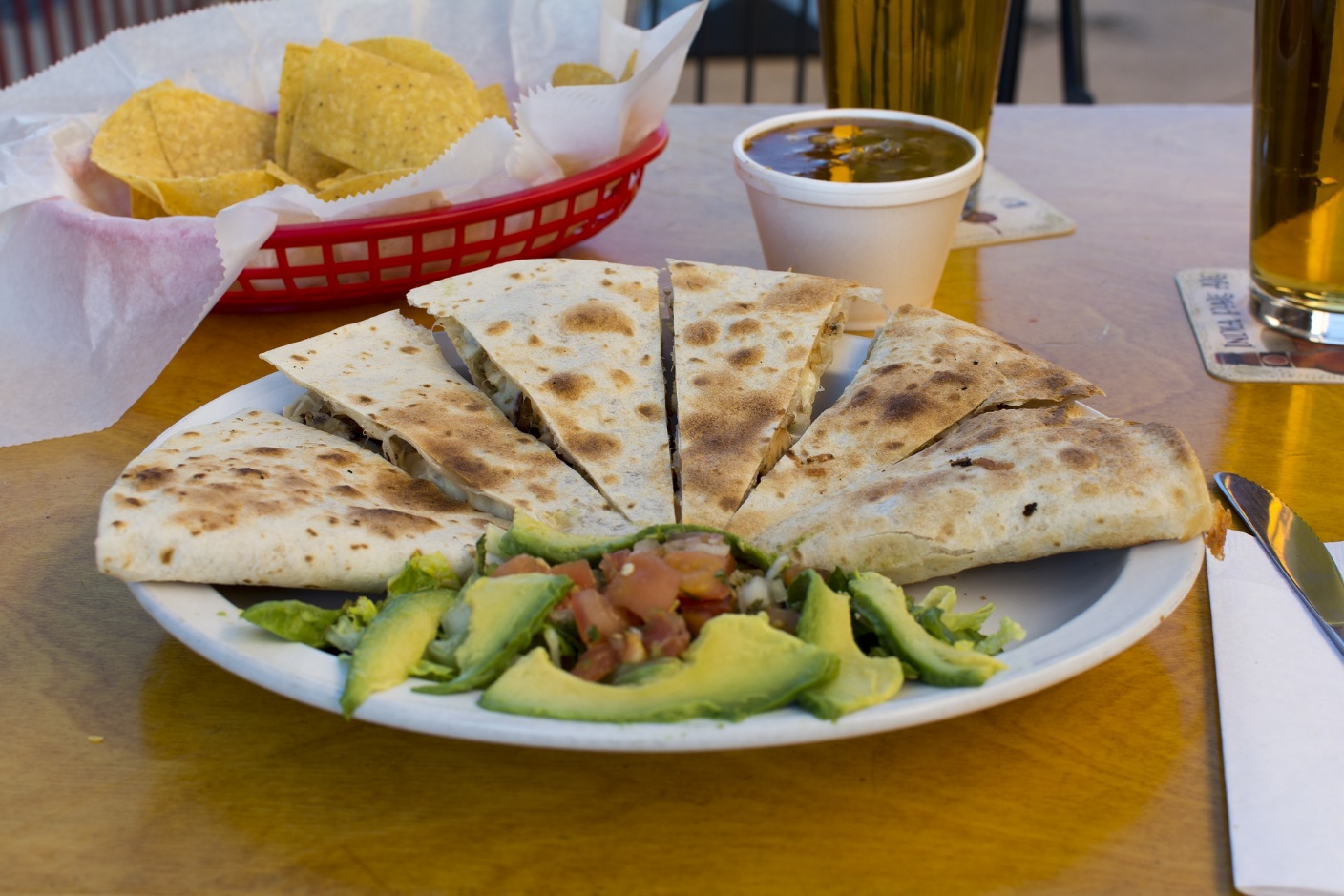 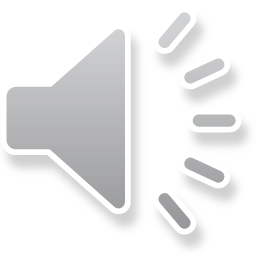